Surgery ACP Organisation Chart (updated as at 1 July 2021)
Academic ChairAssoc Prof Tan Hiang Khoon
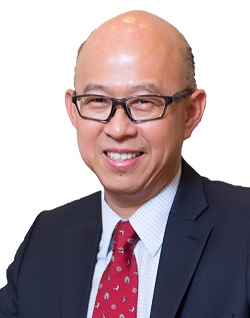 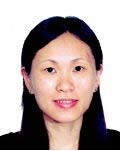 Vice Chair 
(Faculty Affairs & 
   Professional Development)
[Vacant]
Vice Chair
(Clinical)
Assoc Prof Ong Hock Soo
Vice Chair 
(Undergraduate Education)
Assoc Prof Chong Tze Tec
Vice Chair 
(Postgraduate Education)
Assoc Prof Caroline Ong
Vice Chair 
(Research)
Prof Pierce Chow
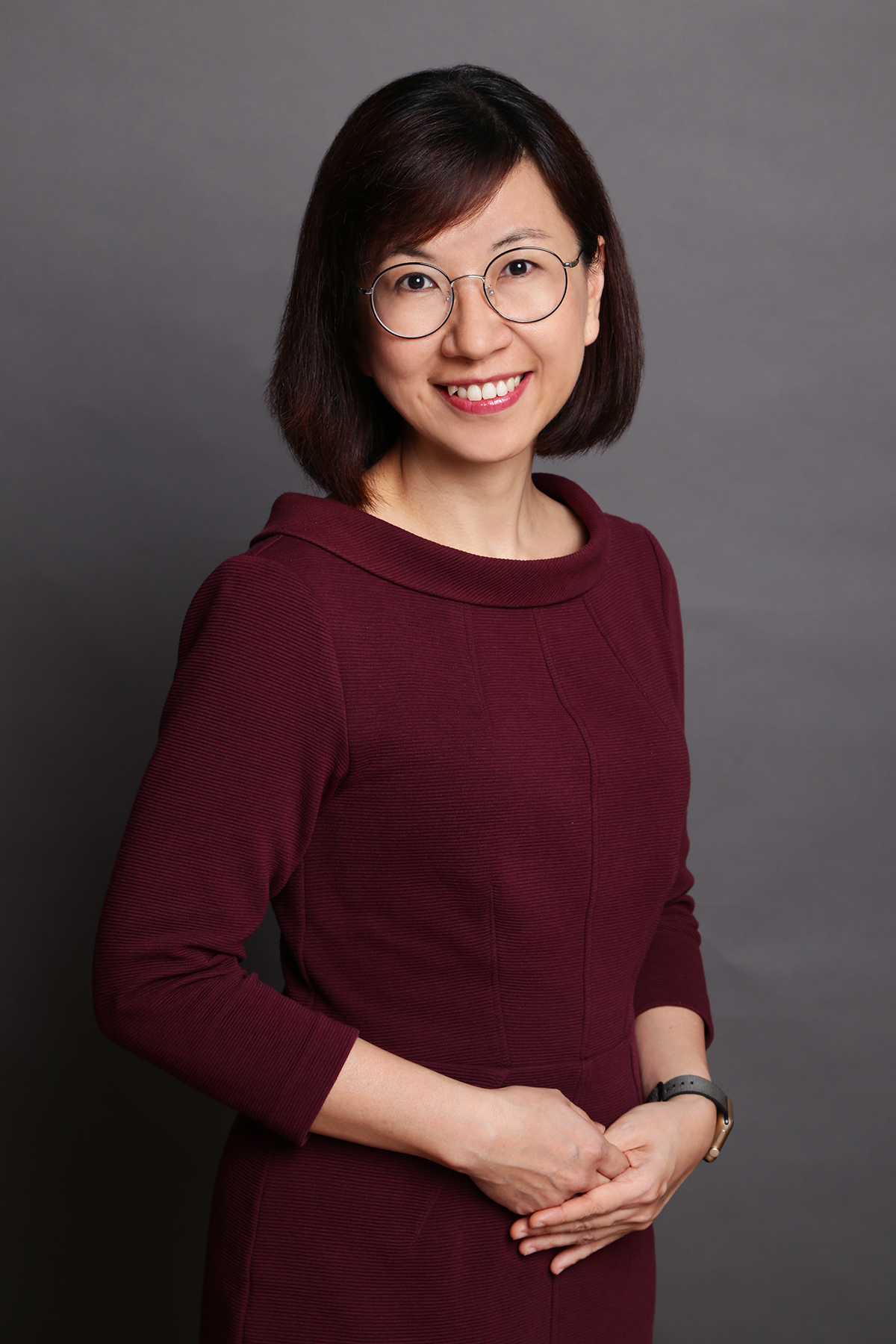 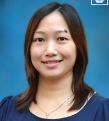 Deputy Vice ChairAsst Prof Amos Loh
Deputy Vice Chairs 
Assoc Prof Low Yee (KKH)
Prof Wong Wai Keong (SKH)
Assoc Prof Andrew Wong (CGH)
Deputy Vice Chair
Asst Prof Ong Lin Yin
AM Lead  
Allied Health (SGH)
     Asst Prof Ong Hwee Kuan
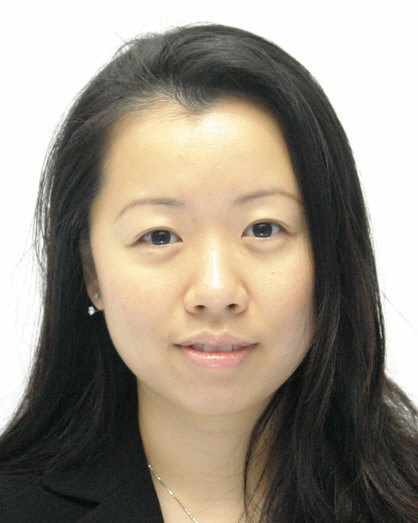 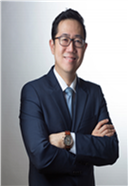 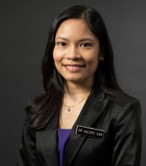 AM Lead
Allied Health (KKH)
Ms Parveen Kaur Sidhu
Residency
 (Surgery-in-General)
Dir, Prof Alexander Chung
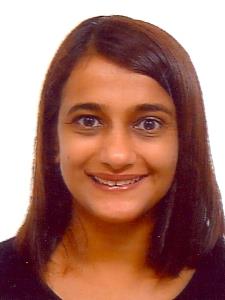 NUS-YLL
    (Undergraduate Education)
Dir, Asst Prof Teo Jin Yao
Residency 
(General Surgery)
   Dir, Asst Prof Teo Jin Yao
Surgical Technology and Innovation
Dir, Assoc Prof Yuen Heng Wai
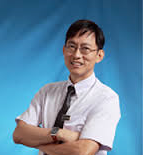 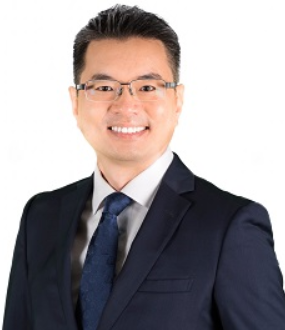 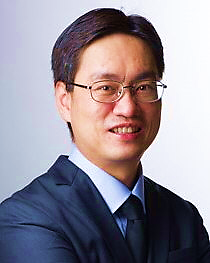 Breast Department (KKH)
HOD, Assoc Prof Lim Geok Hoon
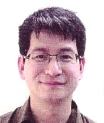 Colorectal Surgery (SGH, NCCS) 
 HOD, Assoc Prof Emile Tan
AM Lead 
Nursing (SGH)
Ms Jeraymin Yong
Division of Breast Surgery (CGH)
 HOD, Assoc Prof Tan Su-Ming
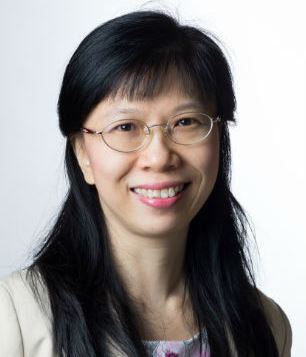 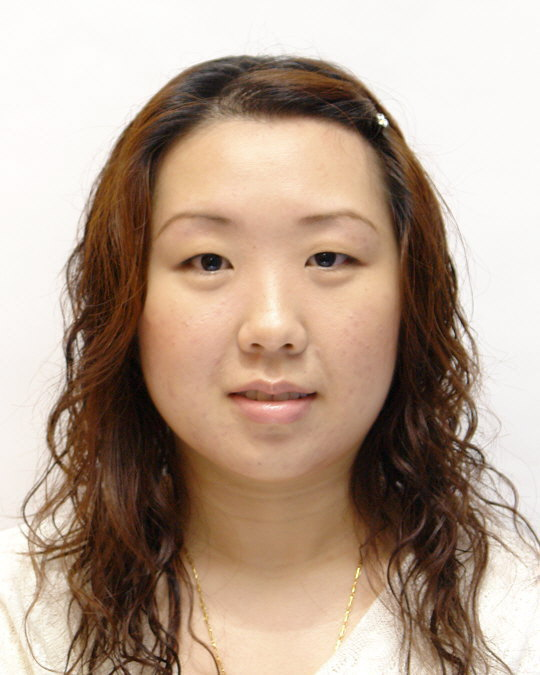 Otolaryngology (KKH)
HOD, Asst Prof Low Mei-Yi
Residency
 (Otolaryngology)
Dir, Asst Prof Neville Teo
Outcomes Research & Database Registry
Dir, Prof Brian Goh
General Surgery (SGH, NCCS)
[Vacant]
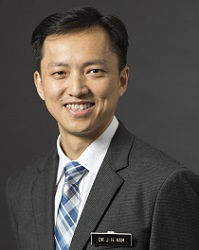 AM Lead
Nursing (SGH)
Ms Koh Sze Ling
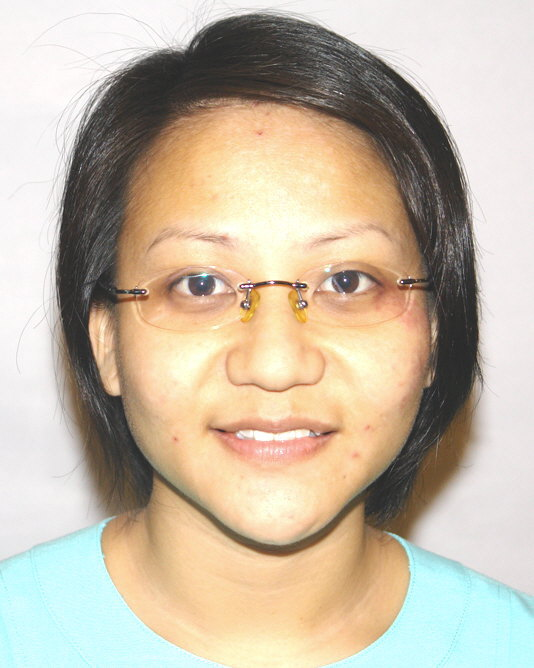 Paediatric Surgery (KKH)
HOD, Asst Prof Ong Lin Yin
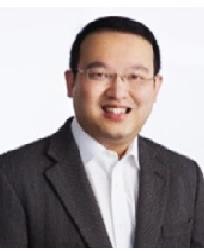 Resident and Student    
  Research Mentorship Office
[Vacant]
AM Lead
Nursing (SGH)
Ms Priscilla Chua Siew Huang
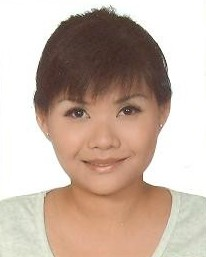 Residency
 (Urology)
Dir, Asst Prof Valerie Gan
Surgery (CGH)
  Chief, Asst Prof Adrian Chiow
HPB/Transplant Surgery (SGH, NCCS) 
HOD, Assoc Prof Chan Chung Yip
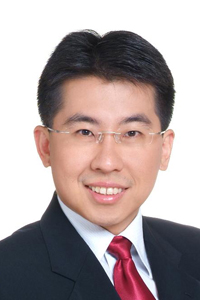 Otorhinolaryngology – 
Head & Neck Surgery (SGH, NCCS) 
HOD, Assoc Prof Toh Song Tar
Sarcoma, Peritoneal and Rare Tumours (SPRinT) (SGH, NCCS)
HOD, Assoc Prof Claramae Chia
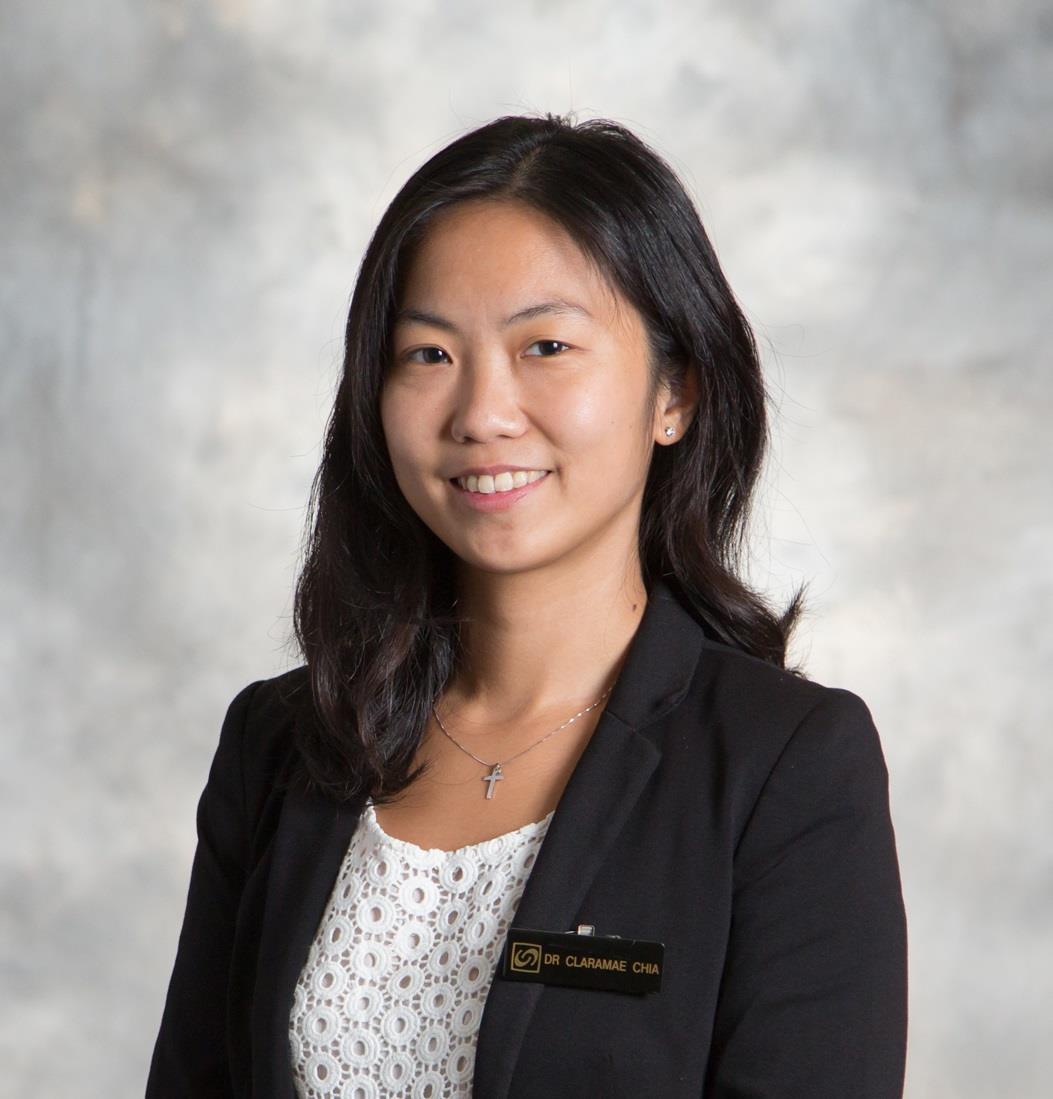 AM Lead 
Nursing (SGH)
Ms Ang Shin Yuh
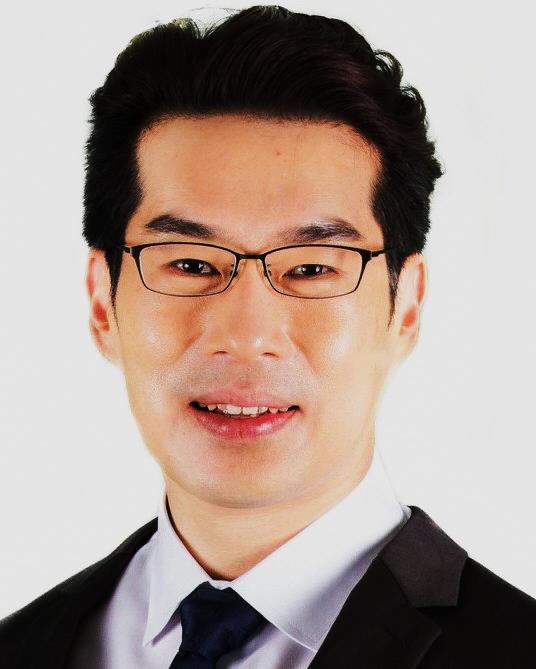 Otolaryngology (CGH)
 Chief, Asst Prof Ian Loh
Health Services Research
 Co-Dir, Assoc Prof Emile Tan
Co-Dir (Vacant)
Urology (CGH)
 Chief, Assoc Prof Terence Lim
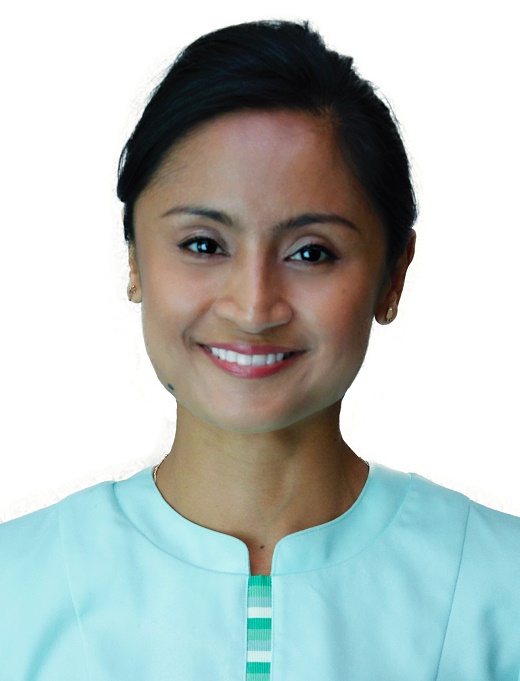 AM Lead 
Nursing (SGH)
Ms Fazila Aloweni
Urology (SGH, NCCS)
HOD, Assoc Prof Henry Ho
Upper GI/Bariatric Surgery (SGH, NCCS)
HOD, Asst Prof Jeremy Tan
Advanced Specialist
Training / Fellowship
Dir, Assoc Prof Benita Tan
AM Lead 
Nursing (SGH)
Mr Lim Cong En Julian
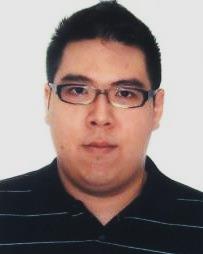 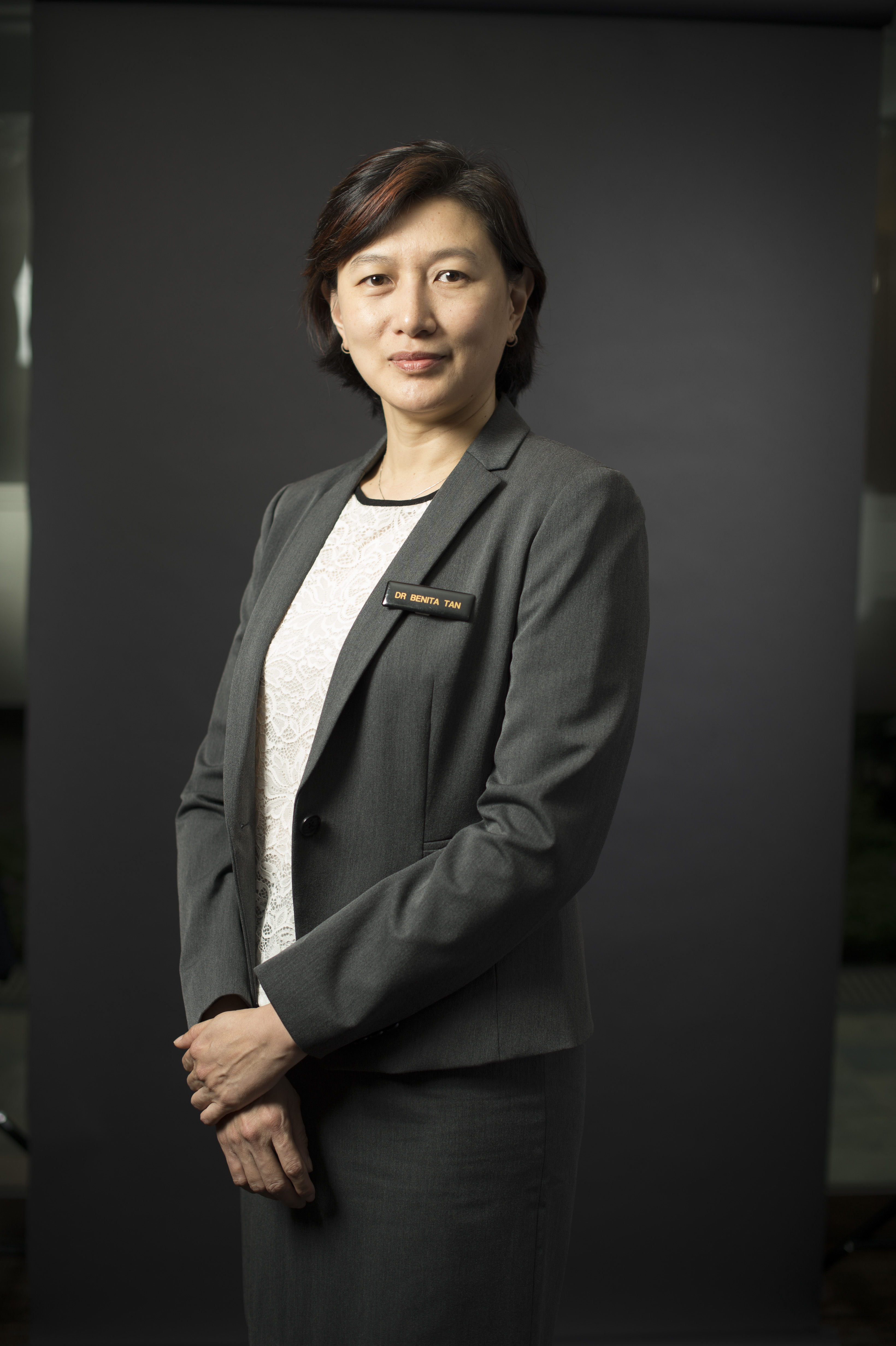 Surgery (SKH)
HOD, Asst Prof Kam Juinn Huar
AM Lead
Nursing (SKH)
Ms Sumathi Sagayamary
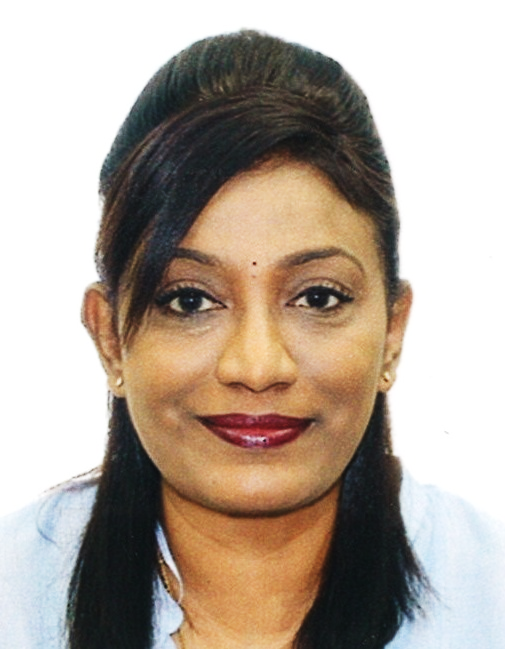 Vascular Surgery (SGH, NCCS)
HOD, Assoc Prof Chong Tze Tec
Head & Neck Surgery (SGH, NCCS)
HOD, Prof Gopal Iyer
Urology (SKH)
HOD, Asst Prof Lee Lui Shiong
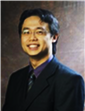 AM Lead 
Nursing (CGH)
Ms Wang Chun Mei
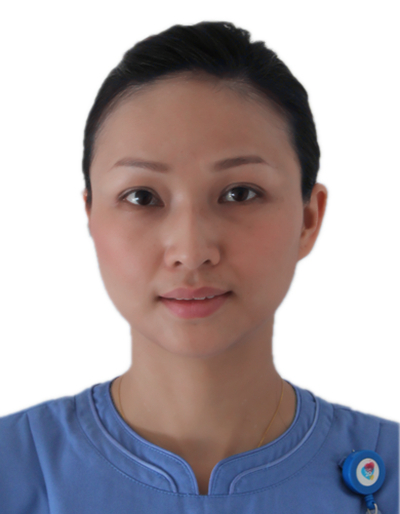 Surgical Skills Training Continuum
         Dir, Asst Prof Lim Chin Hong
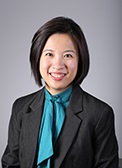 Breast Surgery (SGH, NCCS)
Breast Centre (SDDC)
HOD, Assoc Prof Veronique Tan
Otolaryngology (SKH)
HOD, Asst Prof Charn Tze Choong
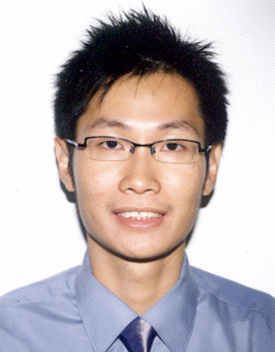 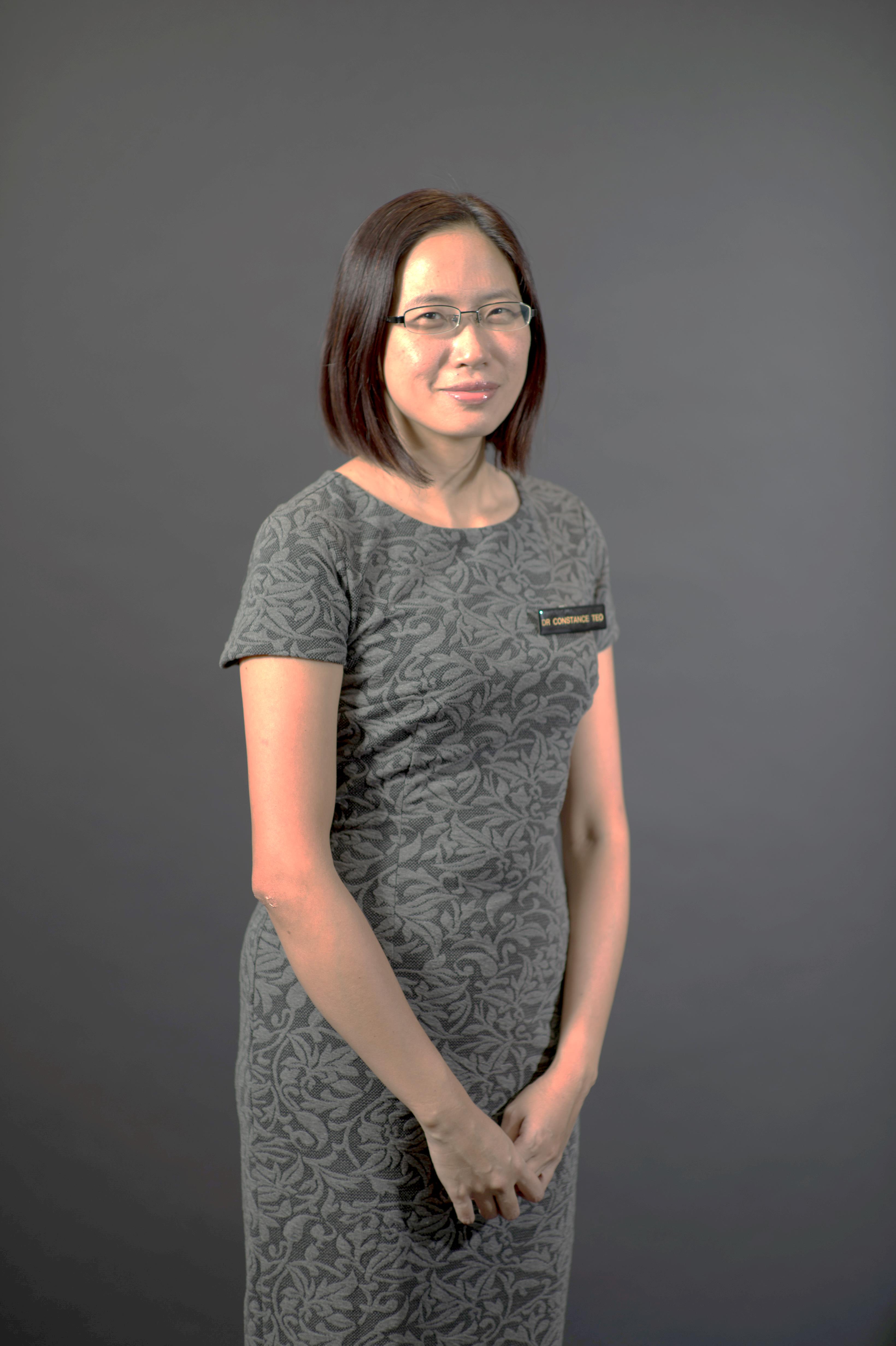 Head & Neck Centre (SDDC)
HOD, Asst Prof Constance Teo